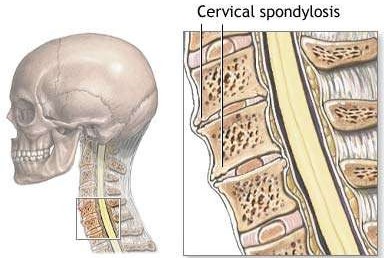 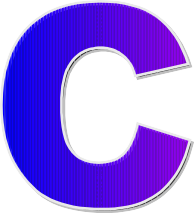 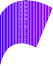 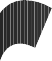 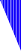 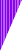 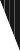 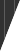 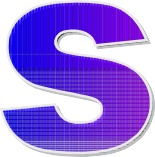 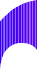 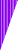 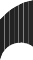 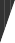 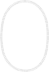 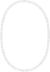 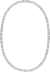 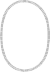 INTRODUCTION
It is a specific form of arthritis, which attacks  vertebrae and connecting bony, and ligament  structures, is known as Spondylosis.
The spines of majority of people above the age  of 40 have certain degree of osteoarthritic  changes, but they seldom cause  acute  symptoms.
Certain precipitating factors like trauma,  incorrect posture of the body, pressure while  sleeping and excessive intake of sour food  usually precipitate these attacks.
Cervical spondylosis is a chronic degeneration  of the bones (vertebrae) of the neck (cervical  spine) and the cushions between the vertebrae  (disks) – known as cervical osteoarthritis, the  condition usually appears in men and women  older than 40 and progresses with age.
Cervical spondylosis affects both sexes equally,  men usually develop it at an earlier age than  women do.
The degeneration in cervical spondylosis most  likely is a result of wear and tear on the neck  bones as aging.
The changes that accompany the degeneration,  such as developing abnormal growths (bone  spurs) on the spine, can lead to pressure on the  spinal nerves and, sometimes, the spinal cord  itself.
Mild cases of cervical spondylosis often require  no treatment or may respond to conservative  treatment, including wearing a neck brace and  taking pain medication.
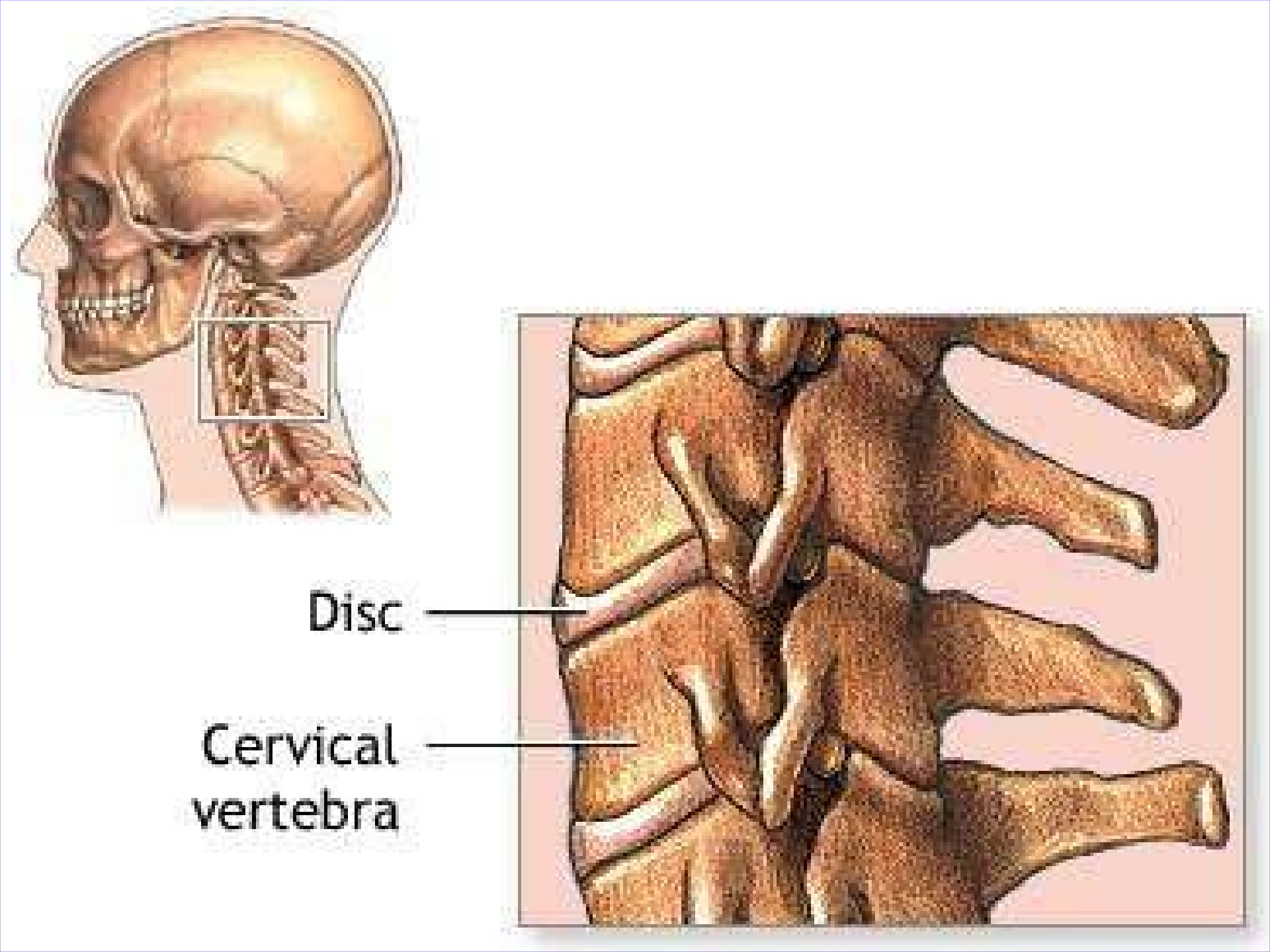 SIGNS AND SYMPTOMS
Neck pain and stiffness that gets progressively  worse may be an indication of cervical  spondylosis.

The pain may range from mild to severe and  debilitating.

The condition may last for several months  before improving, or it may become chronic.
Neck	pain	that	radiates	to	the	shoulders	and  arms
Numbness or weakness in the arms, hands and  fingers
Headaches that radiate to the back of the head
Loss of balance
Numbness or weakness in the legs, if the spinal  cord is compressed
Loss	of	bladder	or	bowel	control,	if	the	spinal  cord is compressed
CAUSES
As aging, the disks of the spine become drier  and less elastic.
Degeneration can cause some of the disks to  bulge and, in some cases, cause the central  cartilage of the disks to protrude through a  crack in the ring that surrounds the disk  (herniate).
The surrounding ligaments become  less  flexible, and the vertebrae may develop bone  spurs.
These degenerative changes may be a result of  wear and tear throughout the life.
An earlier injury to the neck may predispose to  degeneration.
By age 60, most people will show signs of  cervical spondylosis on X-ray, although they  may not have signs or symptoms.

RISK FACTORS
Aging and wear and tear on the spine are the  major risk factors for cervical spondylosis.
SCREENING AND DIAGNOSIS
Flexibility test of the neck by having bend the  head to the shoulder and turn the head from side  to side.
Nerve functions test. Check for neurological  changes due to compression of the spine by  testing the reflexes and seeing how the nerves  and muscles in the arms and legs function.  Walking watch to determine whether spinal  compression is affecting the gait.
Neck/spinal X-ray. show abnormalities –bone  spurs, that indicate cervical spondylosis.
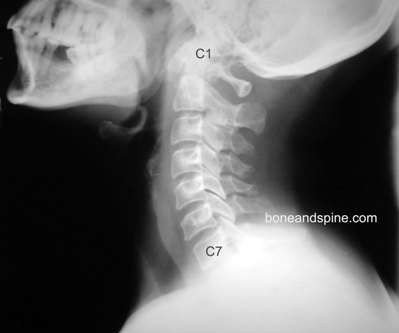 Computerized tomography (CT) scan or  magnetic resonance imaging (MRI). MRI  uses a magnetic field and radio waves and can  produce detailed, cross-sectional images of the  spine. These tests may help to determine the  extent of damage to the cervical spine.
Myelogram. This test involves generating  images using X-rays or CT scans after dye is  injected into the spinal canal. The dye makes  areas of the spine more visible.
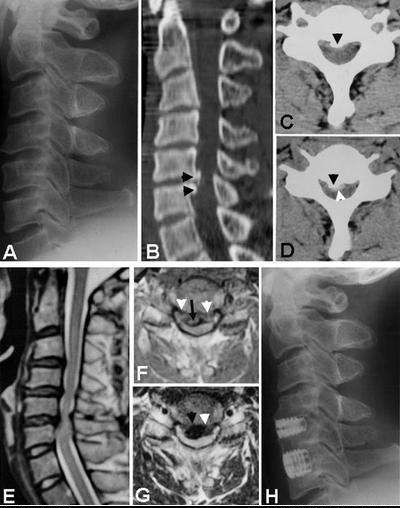 CT
MRI
TREATMENT
Without treatment, the signs and symptoms of  cervical spondylosis may decrease or stabilize,  or they may worsen.

The goal of treatment is to relieve pain and  prevent permanent injury to the spinal cord and  nerves.
Mild cases
Wearing a neck brace (cervical collar) during  the day to help limit neck motion and reduce  nerve irritation.
Taking NSAIDs – ibuprofen (Advil, Motrin,  others) for pain relief.
Doing exercises prescribed by a physical  therapist to strengthen neck muscles and stretch  the neck and shoulders. Low-impact aerobic  exercise – walking or water aerobics.
Treatment of more serious cases
Hospitalization with bed rest and traction on the  neck for a week or two to completely  immobilize the cervical spine and reduce the  pressure on spinal nerves.
Taking muscle relaxants – methocarbamol  (Robaxin) or cyclobenzaprine (Flexeril),  particularly if neck muscle spasms occur, and  taking narcotic medications to relieve severe  pain.
Injecting corticosteroid medications into the  joints between the vertebrae (facet joints). The  injection combines corticosteroid medication  with local anesthetic to reduce pain and  inflammation.
SURGERY
Risks of these procedures include infection, a  tear in the membrane that covers the spinal cord  at the site of the surgery, bleeding, a blood clot  in a leg vein, and neurological deterioration.
Surgery may be necessary if severe pain does  not improve from conservative treatments.
Chiropractic – It uses gentle spinal  manipulation technique to correct spinal and  help to relieve nerve irritation. Spinal  subluxation is the term used by chiropractic to  describe the misalignment of the spinal  vertebrae.
Physiotherapy
Once the neck problem is diagnosed, treatment  can be decided.
In most neck conditions, pressure on the neck  causes pain and pain causes muscle spasms,  setting up a cycle.
The	best	way	to	break	the	cycle	and	stop	the  pain is to relieve both pressure and spasms.
There are various approaches to achieve each of  these goals.
Many	of	them	require	daily	applications,	so  they must be done by the patient at home.
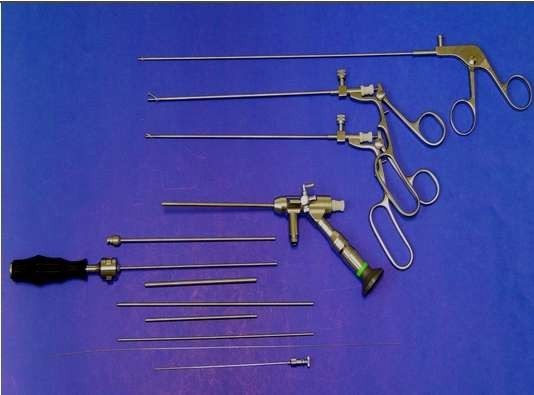 Anterior cervical endoscopic instruments and  digital endoscopy tower
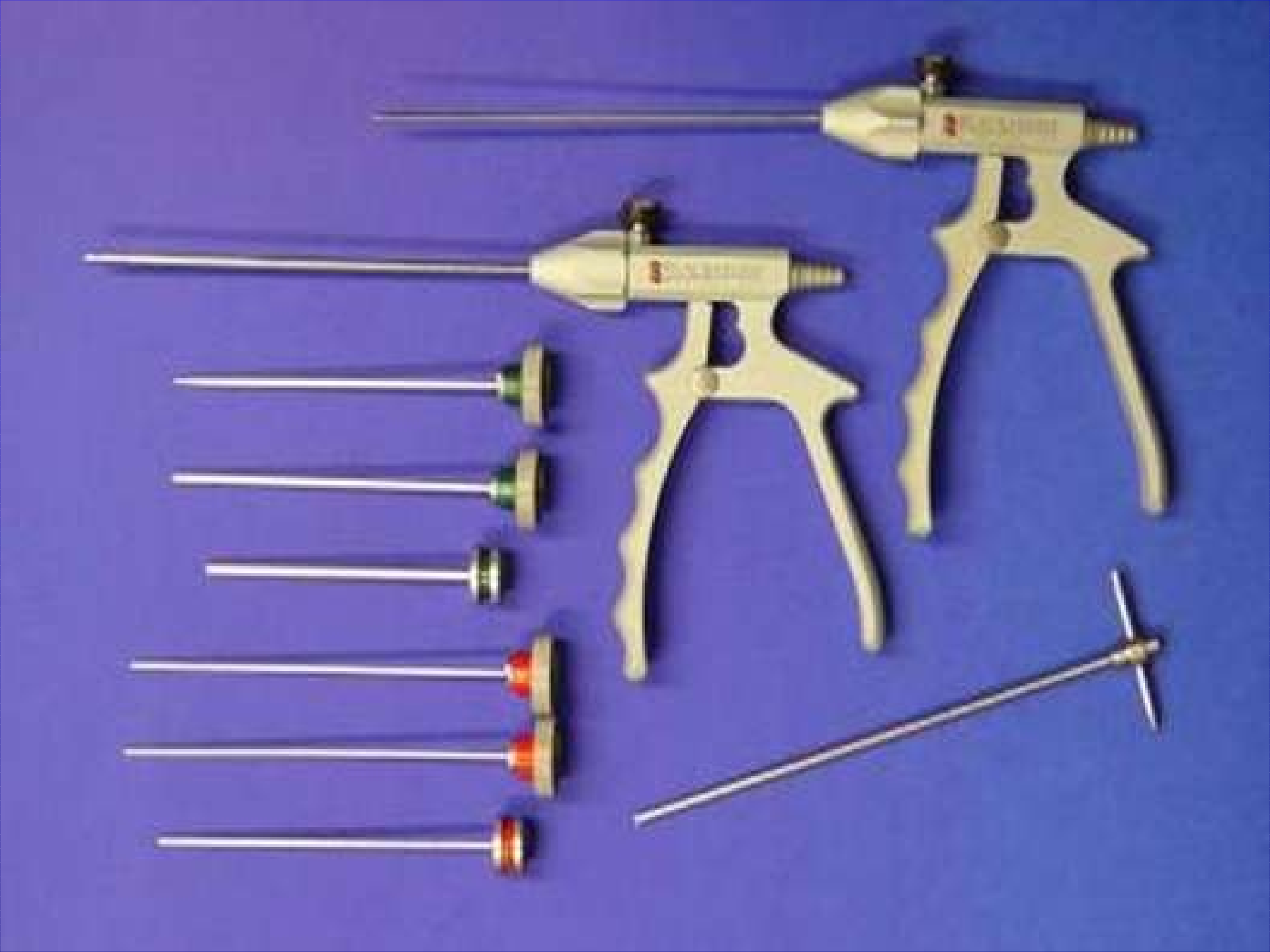 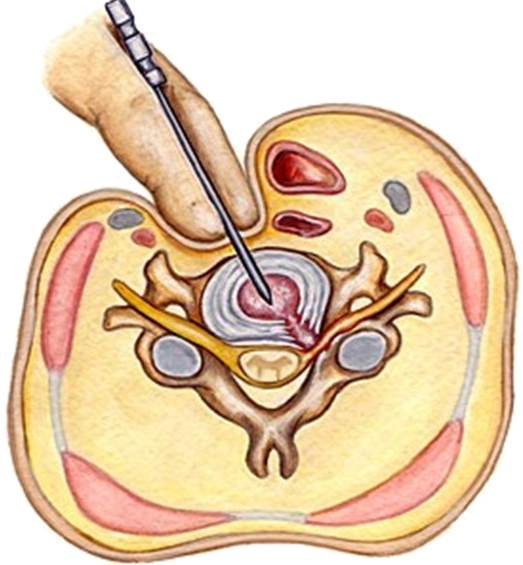 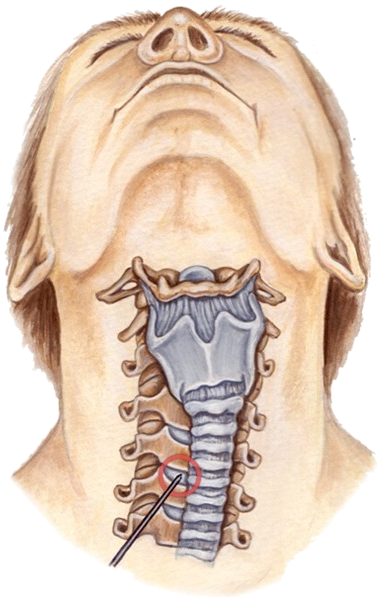 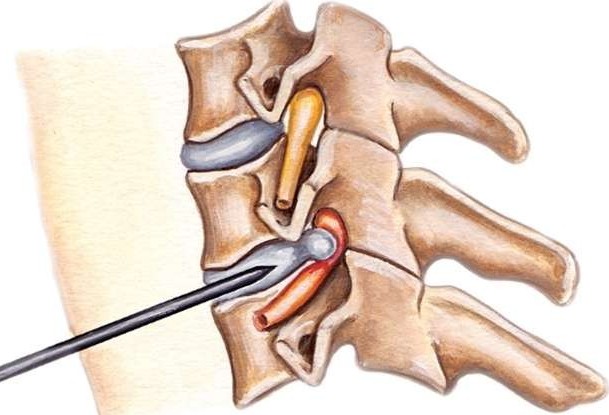 PREVENTION
Cannot prevent cervical spondylosis because it involves  the aging process.
Skipping	high-impact	activities	–	running	and	high-  impact aerobics
Doing	exercises	to	maintain	neck	strength,	flexibility  and range of motion
Taking breaks when driving, watching TV or working on  a computer to keep from holding the head in the same  position for long periods
Practicing good posture, with the neck aligned over  shoulders
Protecting the neck from injury by using a seat belt when  in a car and avoiding activities that strain the neck
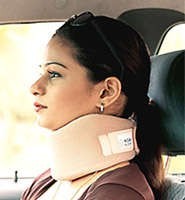 COMPLICATIONS
Most common cause of spinal cord dysfunction in  older adults. If the condition progresses and isn't  treated, or if treatment isn't successful, the disabilities  may become permanent.
Pressure on the spinal cord. Degenerative changes in  the spine can lead to narrowing of the spinal canal that  houses the cord (spinal stenosis), resulting in pressure  on the cord anywhere along the spine. Cervical  spondylosis can cause narrowing of the canal of the  cervical spine, which can lead to numbness and  weakness in the arms as well as the legs, even affecting  the ability to walk. Pressure on the spinal cord also  may cause loss of bowel or bladder control (cervical  myelopathy).
Pressure on the spinal nerves (cervical  radiculopathy). Spinal stenosis, bone spurs or  herniated disks can put pressure on the roots of  one or more nerves that branch off the spinal  cord at the neck. The pressure irritates the  nerve, which may cause pain, tingling, burning,  weakness or numbness down the arms or in the  hands.
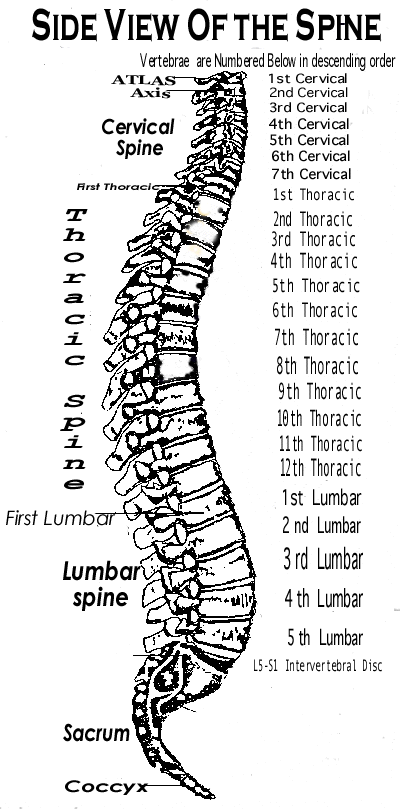 SELF-CARE
Mild neck pain/stiffness:
Taking	daily	long,	hot  showers
Taking pain relievers
Wearing cervical collar  during the day
Regularly walk or engage  in low-impact aerobic  activity
DIET
Diet Sour things particularly curd, are strictly  prohibited.
Fried things, pulses and various preparations of  pulses are also contraindicated in this condition.
Bitter vegetables like bitter variety of  drumstick, neem flowers and bitter gourd are  very useful.
Wheat is better than rice for the patient.
LIFESTYLE
Exposure to cold, cold bath and any violent  exercise of the neck muscles, including  pressure, are very bad for the patients. Under  the impression that this pain is being caused by  some defects in the muscles, people undertake  different types of neck exercises.
While reading and writing, one should maintain  a comfortable posture.
Morning walk gives some relief to the patient,  but if it is cold outside the patient should  always use a woolen scarf around the neck  while going out of the house.
SPECIFIC PRACTICE
Sukshma Vyayama
Bhujangasana
Shalabhasana
Dhanurasana
Supta Ushtrasana
Matsyasana
Chakrasana
Deep inhalation and exhalation
Nadi shodhana
Ujjayi pranayama
Avoid forward bending